February 2020
Virtual Carrier Sense in Multi-Link
Date: 2020-02-19
Authors:
Slide 1
Thomas Handte (Sony)
February 2020
Introduction
Multi-link is key feature of EHT
Allows exchange of frames over multiple links concurrently or non-concurrently
Multi-link enhances throughput and latency
Several submissions analyzed operation of multi-link [1, 2, 3]
Asynchronous or quasi-/semi-asynchronous operation provides higher gains than synchronous
Asynchronous operation requires multiple contention channels [4]
Contention is performed independently on each link
This presentation addresses virtual carrier sense (CS) in context of multiple links
How to determine NAV in asynchronous multi-link
Throughout this presentation, we assume that multiple links are formed by different channels
Slide 2
Thomas Handte (Sony)
February 2020
Advantages of NAV specific to asynchronous multi-link
Avoid hidden node problem
As in single link
Advantages of multi-link arise because of fast link switching
Waiting for a NAV setting frame or a time period equal to probe delay in the recently switched link is often unacceptable
Simulation results in [5] show gain in throughput and latency if NAV conditions in all links are known
~50% improvement in latency (50%ile)
~25% improvement in throughput
Multi-link NAV helps to switch from asynchronous to synchronous or quasi synchronous operation 
NAVs getting zero at same time is a necessary condition for successful synchronous operation
Slide 3
Thomas Handte (Sony)
February 2020
Primary channel in single link and multi-link
Single link (today’s operation)
Primary/ secondary channel concept
Full backoff on primary channel, PIFS backoff on secondary channels
A STA maintains NAV based on observation of primary channel
Multi-link
Assume straight forward application of single link concept to multi-link
Each link has its own primary channel
i.e. multi-link has multiple primary channels
Each STA needs to observe the primary channel of each link to maintain NAV information for that link
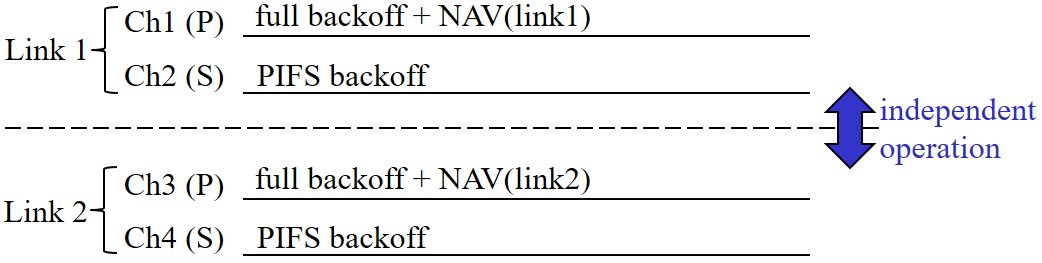 Slide 4
Thomas Handte (Sony)
February 2020
Virtual CS implications of multiple primary channels
Low power efficiency
STA needs to listen to multiple primary channels (i.e. listen to each primary channel of each link)
Restrictions on simultaneous transmit or receive operation may disallow to observe multiple primary channels at all times [3]
E.g. STA is transmitting on 1st link but needs to listen on primary channel of 2nd link at same time




Single radio STAs, i.e. STAs that can listen to only one link at a time, can’t do simultaneous reception on multiple primary channels
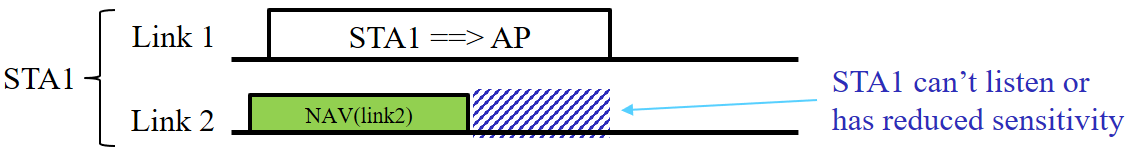 Slide 5
Thomas Handte (Sony)
February 2020
Proposal (1/3)
Sharing of NAV information
On each primary channel the NAV information of the other primary channel(s) of the other link(s) is shared
The definition of a multi link primary channel where NAV information of all links is shared may be envisioned as well [6]
NAV sharing should preferably be done by AP MLD
AP has typically best multi-link hardware capabilities in BSS
It may access all channels of multi-link setup
It may have least restrictions regarding simultaneous transmit or receive operation
AP has reliable NAV information of all links at all times
Example for sharing NAV(link1) over link2
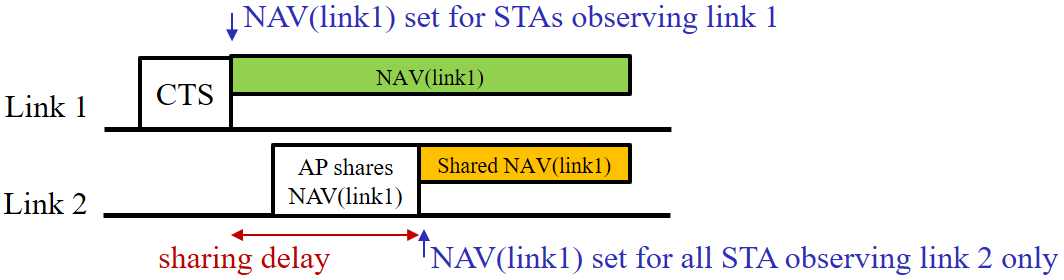 Slide 6
Thomas Handte (Sony)
February 2020
Proposal (2/3)
Envisioned AP operation
Once AP obtains NAV information of a link, it shares on the other link(s) as soon as possible
AP could enforce restrictions on max. PPDU or TXOP length to limit sharing delay
AP doesn’t share if sharing delay exceeds NAV time that is to be shared
Implementation of NAV sharing
Frame of CTS-type (“multi-link CTS”)
Pros: simple, well-known
Cons: rare update if long TXOPs present, detection MCS depended
Include multi-link NAV information in 11be PHY preamble (preferred)
Pros: update every time an AP transmits 11be preamble, detection MCS independent
Cons: need to compress NAV info, need BSS identifier in PHY preamble (could reuse BSS Color)
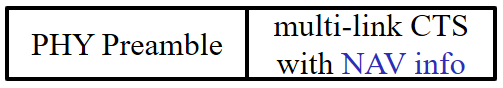 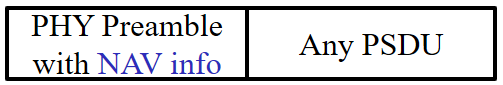 Slide 7
Thomas Handte (Sony)
February 2020
Proposal (3/3)
Envisioned STA operation
STA listens on the primary channel of a link or on the multi-link primary channel
STA obtains NAV for this link as usual
STA obtains NAV for all other links based on shared NAV
Before shared NAV of a link reaches zero, a STA shall either
switch to that link and determine NAV as usual
or
	stay on the current link and await new 	shared NAV information
If STA decides to transmit on a link that doesn’t include the currently observed primary channel, it should switch to thatchannel as early as possible and before shared NAV of that link reaches zero.
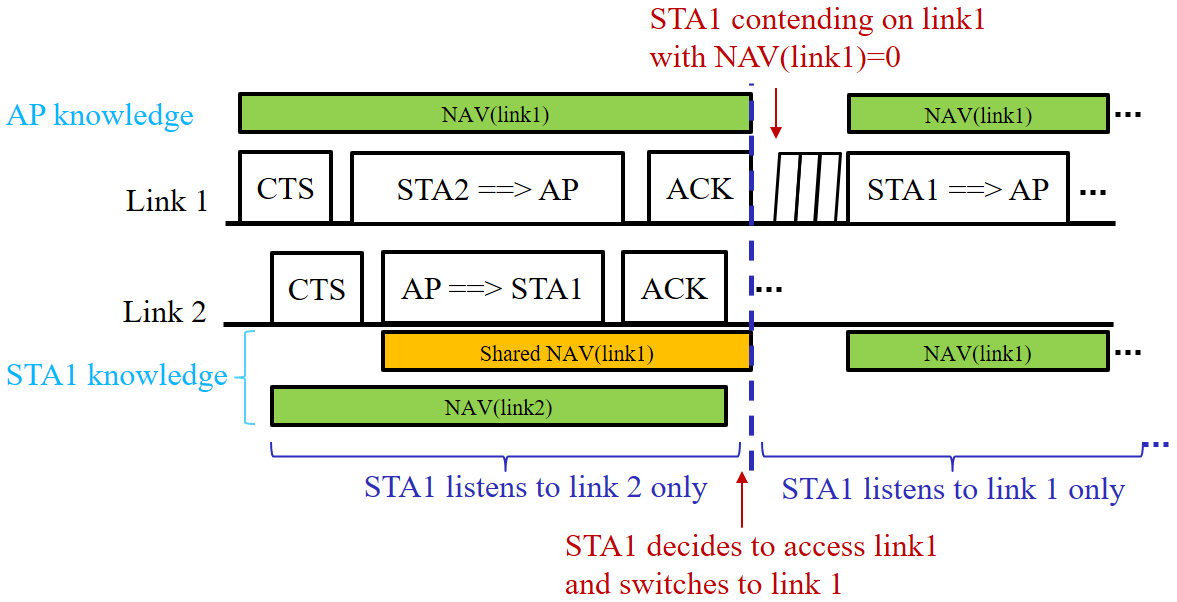 Slide 8
Thomas Handte (Sony)
February 2020
Benefits
Proposal avoids reception on multiple links at same time for NAV maintenance
High power efficiency
No impact of joint transmission and reception restrictions
Single radio STAs may participate in and benefit from multi-link operation

Enable fast transmission after link switching
Shared NAV may reduce the waiting time before a non-observed channel may be accessed

Robust NAV detection in frames that are transmitted in non-duplicate non-HE format
AP can demodulate any PPDU format that is used in BSS

If AP has restrictions for responding independently on different links [7,8], it may implement restrictions via shared NAV
AP may alter shared NAV such that restrictions are fulfilled
Slide 9
Thomas Handte (Sony)
February 2020
Simulation (1/3)
Analysis of sharing delay and remaining NAV
Remaining NAV is the value of shared NAV once it is shared, i.e. after sharing delay passed
Simulation setup
2 links, fully asynchronous operation
Link 1 shares NAV of link 2
Each link: 1 AP entity, 5 STAs, EDCA (best effort)
No implementation delay, i.e. zero sharing delay between AP entities
Link 1
Limits
TXOP {3.2ms or 6.5ms} 
PPDU {2ms or 3ms} 
Mainly UL traffic (type of worst case scenario because AP entity transmits rarely)
UL: full buffer traffic
DL: BAck 
Link 2
Variable TXOP length between 0.5ms and 6.5ms (uniform distribution)
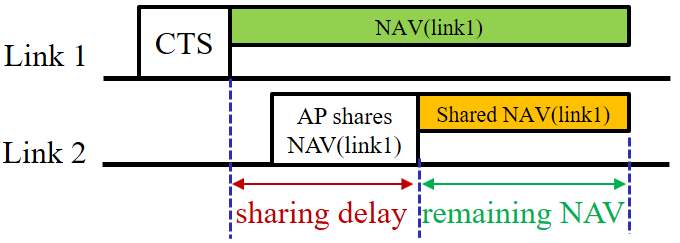 Slide 10
Thomas Handte (Sony)
February 2020
Simulation (2/3)
Sharing delay
Preamble based vs. frame based NAV sharing
Preamble based shows smaller sharing delay because AP entity has more opportunities to share NAV
Sharing delay larger than respective limit in ≈10% of cases
Caused by collisions 
May be avoided by trigger based channel access
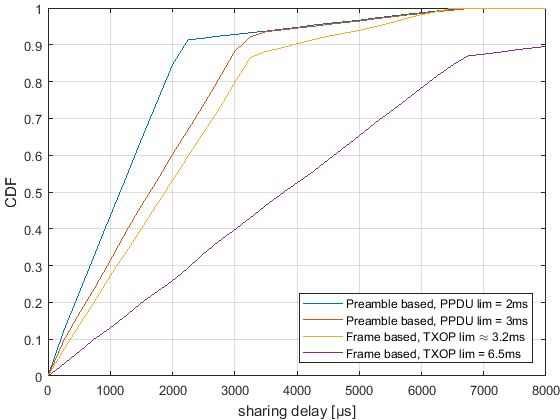 Slide 11
Thomas Handte (Sony)
February 2020
Simulation (3/3)
Remaining NAV
Remaining NAV smaller zero doesn’t provide any benefit
AP shares NAV only when remaining NAV>0
In case of preamble based sharing with PPDU limit of 2ms, AP shares NAV in 85% of the cases
In case of frame based sharing with TXOP limit of 6.5ms, AP shares NAV in 45% of the cases
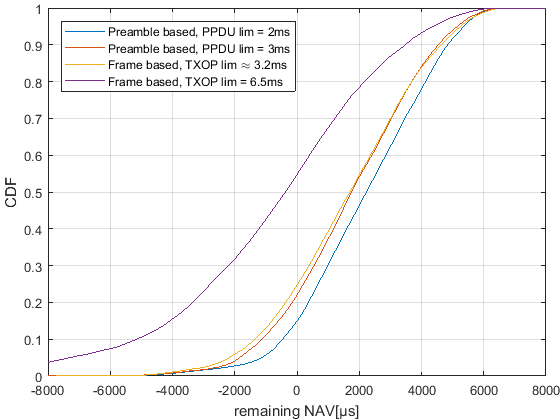 Area of interest
Slide 12
Thomas Handte (Sony)
February 2020
OBSS scenario
NAV info of AP is not complete in OBSS scenario
Shared NAV may differ from the NAV that a STA would obtain on a channel
Potential solutions
STAs may report NAV that has been set by a OBSS PPDUs to AP in order to improve shared NAV information (similar to [9])
Sharing delay may increase
Reported NAV may not be applicable for all STAs of BSS
APs share shared NAV info via multi-AP concepts
Requires OBSS to be part of multi-AP group
Reported NAV may not be applicable for all STA of BSS
STAs may switch link early and listen for OBSS PPDUs
May define a minimum listening time for STAs and links that are subject to OBSS interference
Slide 13
Thomas Handte (Sony)
February 2020
Summary
Virtual carrier sense is important in multi-link
~50% improvement in latency (50%ile), ~25% improvement in throughput [5]
Maintaining NAV from multiple primary channels of multiple links has drawbacks
Low power efficiency
Not feasible if STAs have restrictions on simultaneous transmit or receive operation
Proposal: Share NAV information among links
On each primary channel of a link the NAV information of the other primary channel(s) of other link(s) is shared
Sharing may preferably be implemented by NAV information within PHY preamble
Main benefits
High power efficiency, no restrictions on simultaneous transmit/ receive operation
Simulation results
Restrictions to TXOP length or PPDU length help to achieve small sharing delay
Preamble based sharing with a max. PPDU length of 2 ms achieves successful NAV sharing in 85% of the cases
Slide 14
Thomas Handte (Sony)
February 2020
References
[1] 11-19/1291r3 Performance aspects of Multi-link operations

[2] 11-19/1405r7 Multi-Link Operation Channel Access Discussion

[3] 11-19/1541r1 Performance aspects of Multi-link operations with constraints

[4] 11-19/1144r6 Channel Access for Multi-link Operation

[5] 11-19/1930r2 AP assisted ML operation

[6] 11-19/1526r1 Multi-Link Power-save

[7] 11-19/1836r1 Multi-link Channel Access Discussion Follow-up

[8] 11-19/1548r1 Channel access design for synchronized multi-links

[9] 11-19/1918r0 UL MU efficiency enhancement using multi-link
Slide 15
Thomas Handte (Sony)
February 2020
Straw Poll
Do you support that an AP entity which is part of a AP MLD can transmit channel busy information of the other AP entities which are part of the same AP MLD?
Note 1: Definition of channel busy information is TBD
Note 2: How non-AP MLD use this information is TBD
Slide 16
Thomas Handte (Sony)